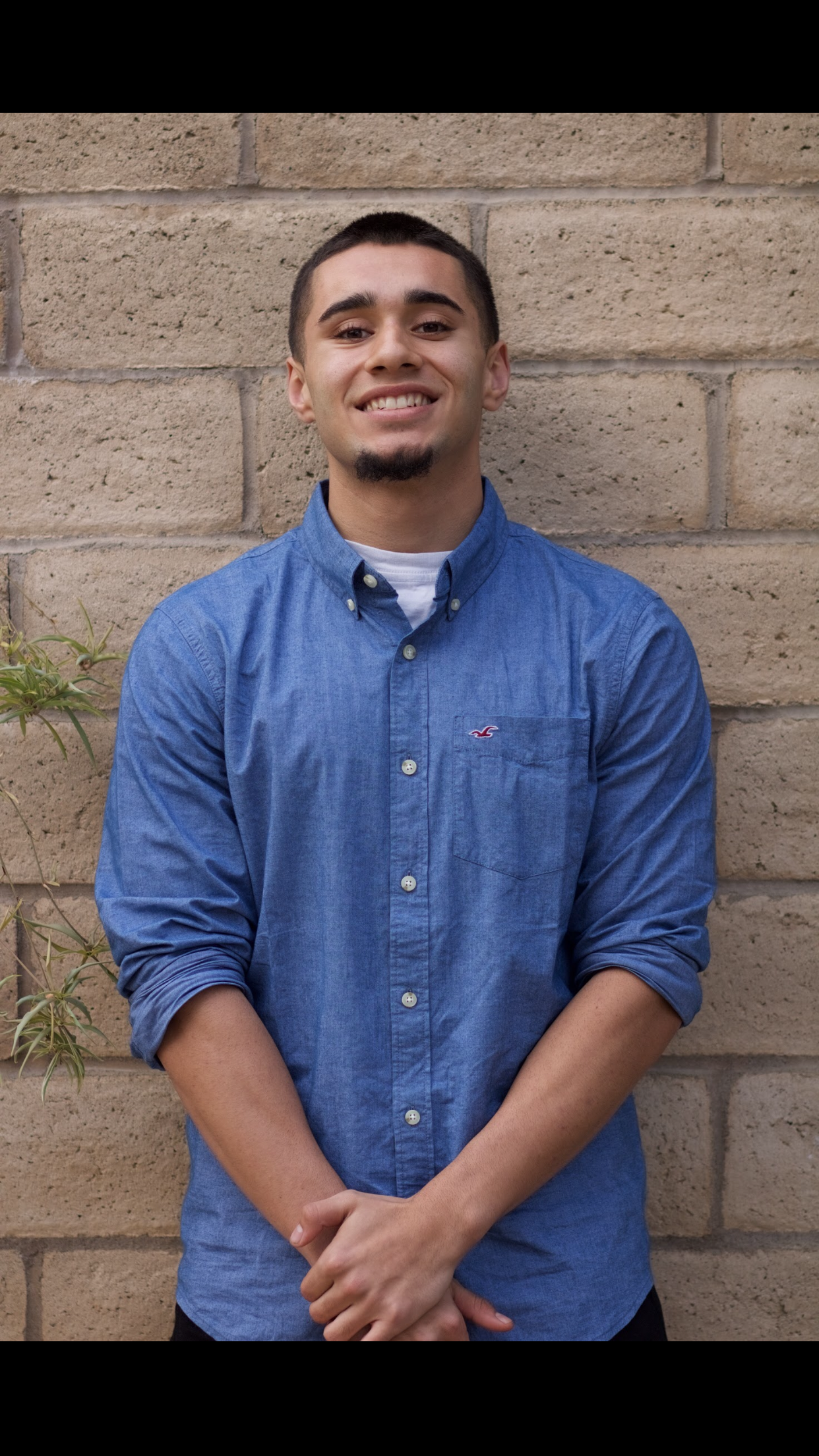 Javier Venegas
Class of 2017
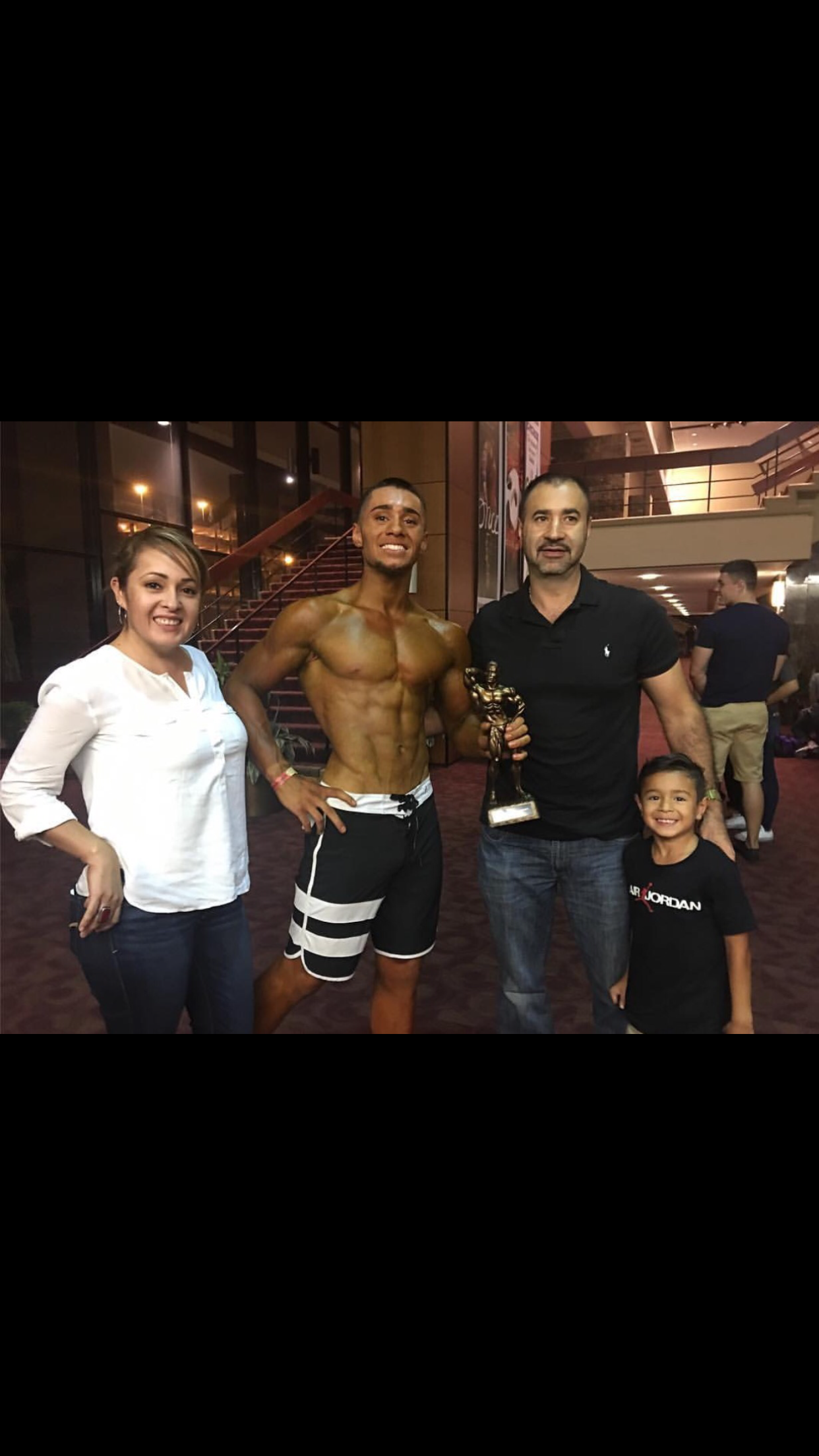 About me
I am 17 years old 
Family of 6
Work at parents business
Like to workout
[Speaker Notes: Soo a little bit about me is i'm 17 years old i work at my parents business here in town we sell many things like clothes mony orders and we can send money to mexico 
I live with my parents i have t younger brothers and an older sister 
My freshman year my friend invite me to workout and i instantly fell in love]
High school experience
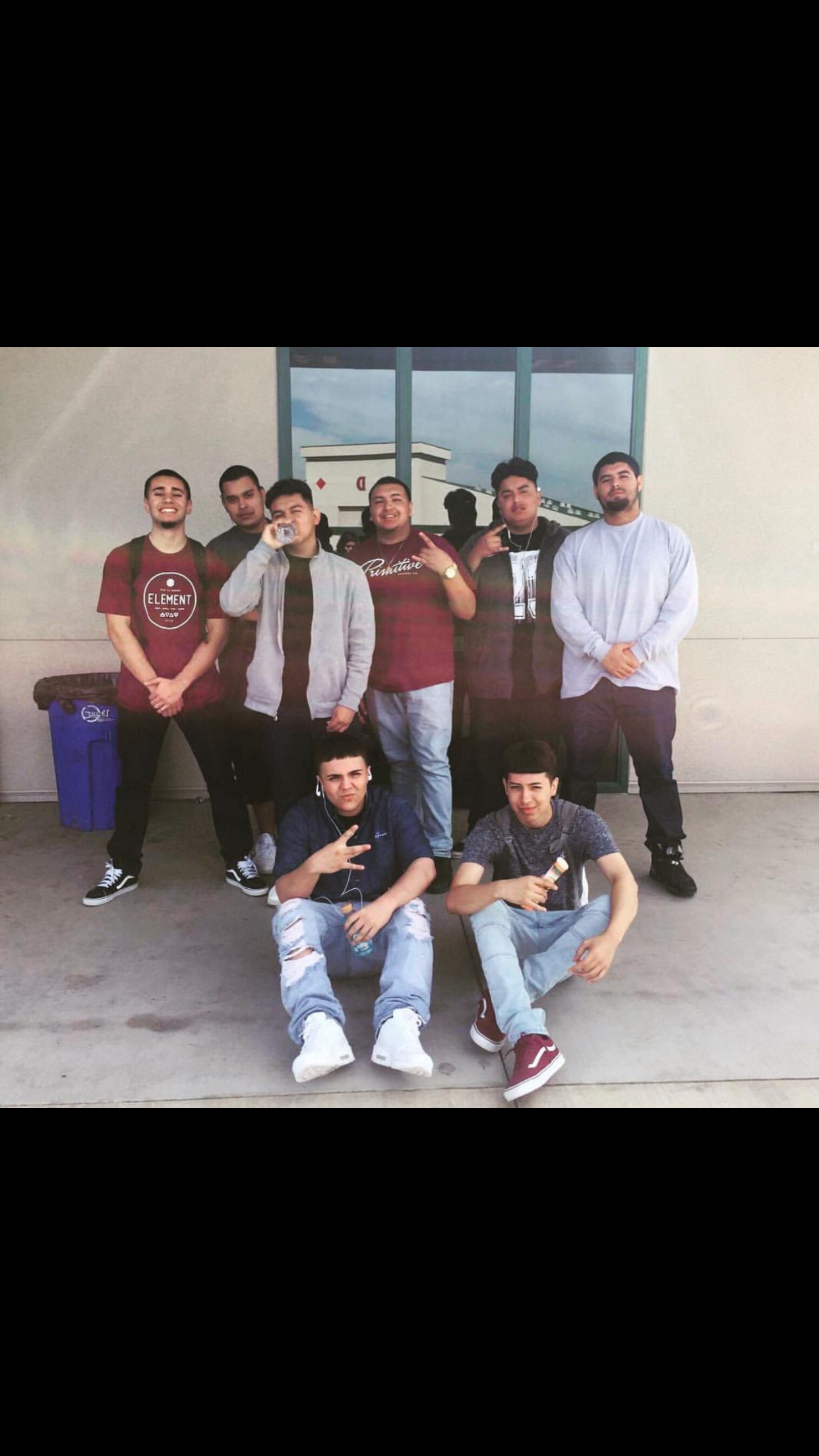 Met many new people and made many friends
The PBS system has been successful for me because i have been able to finish classes weeks or even months ahead.
Job shadow
Anthony Gonzalez
Personal Trainer
Requires patience, experience, and good communication skills
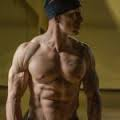 Pathway
Residential Construction
Lost interest 
Entruepernuer
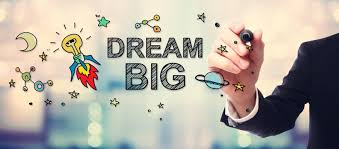 [Speaker Notes: Entering high school i wasnt really sure what i wanted to do]
Post high school plans
Go to COS 
Transfer to fresno state 
Open up my own small business
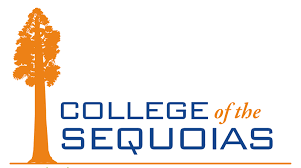 Leaving Lindsay High School
Thankful for my supportive parents 
Performance based system
Reality check
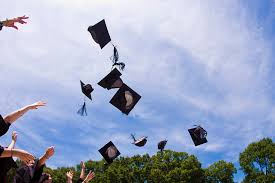 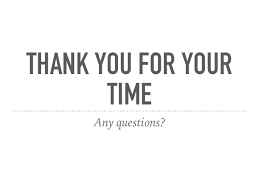